Писање и читање бројеваседме и осме десетице
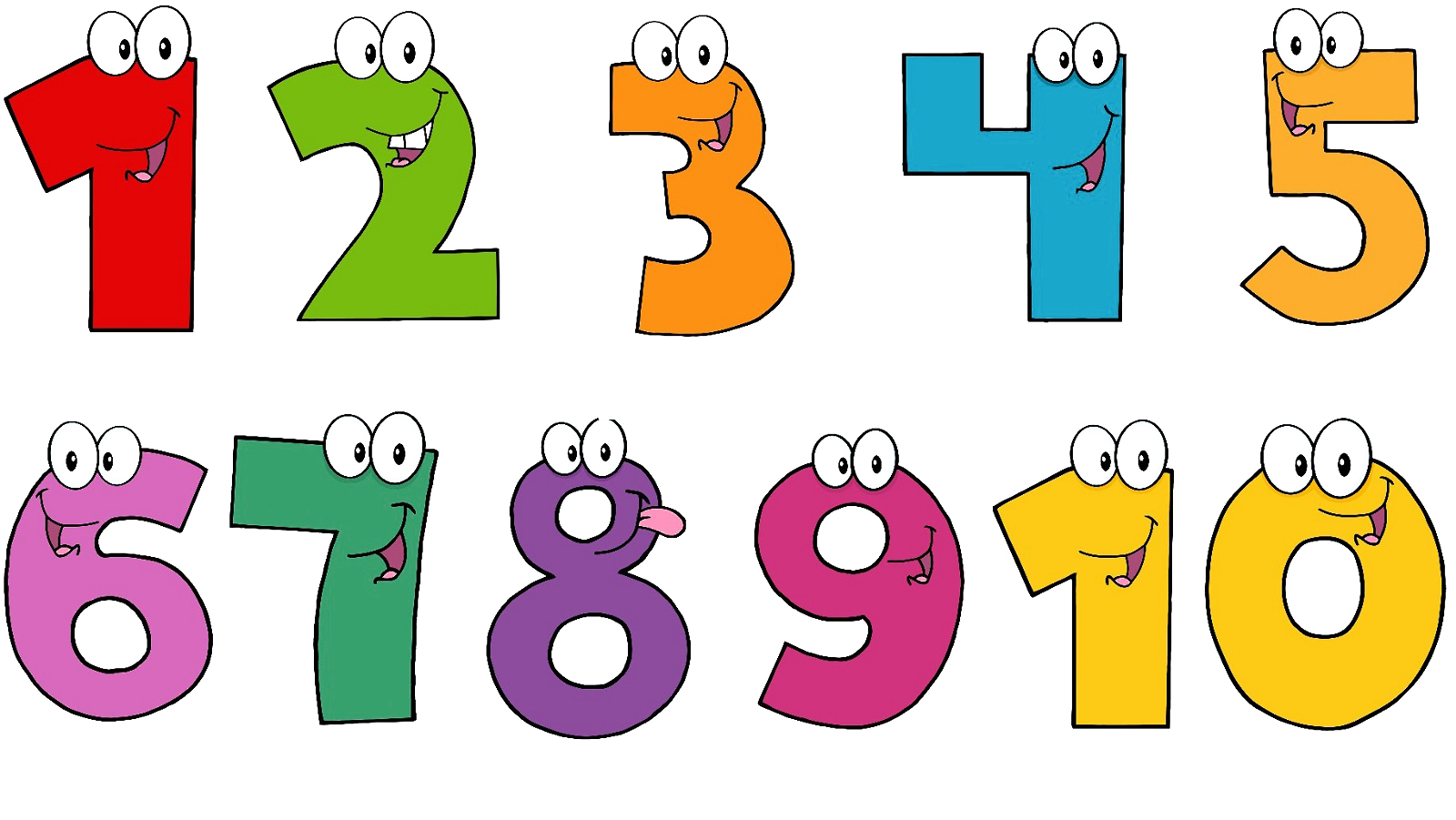 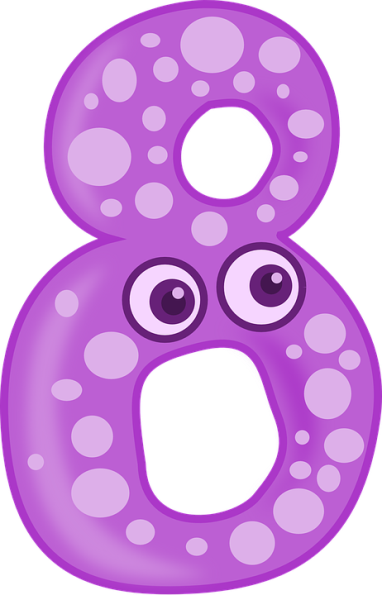 Математика
2. разред
Седма десетица
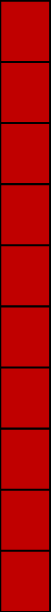 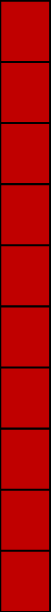 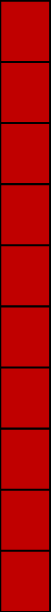 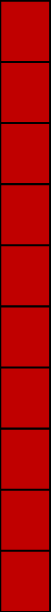 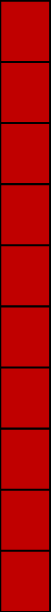 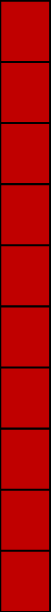 7 Д            70                            седамдесет
6 Д 9 Ј      69                            шездесет девет
6 Д 8 Ј      68                            шездесет осам
6 Д 7 Ј      67                            шездесет седам
6 Д 6 Ј      66                            шездесет шест
6 Д 5 Ј      65                            шездесет пет
6 Д 4 Ј      64                            шездесет четири
6 Д 3 Ј      63                            шездесет три
6 Д 2 Ј      62                            шездесет два
6 Д 1 Ј      61     читамо          шездесет један
Д      Ј
Осма десетица
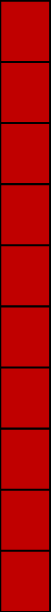 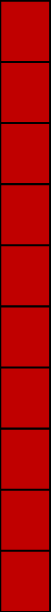 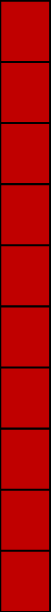 8Д            80                      осамдесет
7 Д 9 Ј      79                      седамдесет девет
7 Д 8 Ј      78                      седамдесет осам
7 Д 7 Ј      77                      седамдесет седам
7 Д 6 Ј      76                      седамдесет шест
7 Д 5 Ј      75                      седамдесет пет
7 Д 4 Ј      74                      седамдесет четири
7 Д 3 Ј      73                      седамдесет три
7 Д 2 Ј      72                      седамдесет два
7 Д 1 Ј      71     читамо    седамдесет један
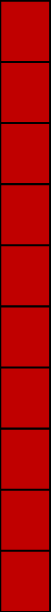 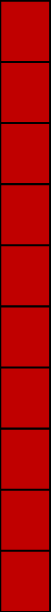 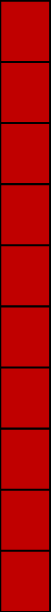 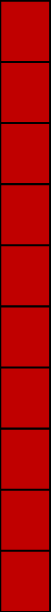 Д          Ј
Запамти!
Седма десетица:
61, 62, 63, 64, 65, 66, 67, 68, 69, 70

Осма десетица:
71, 72, 73, 74, 75, 76, 77, 78, 79, 80
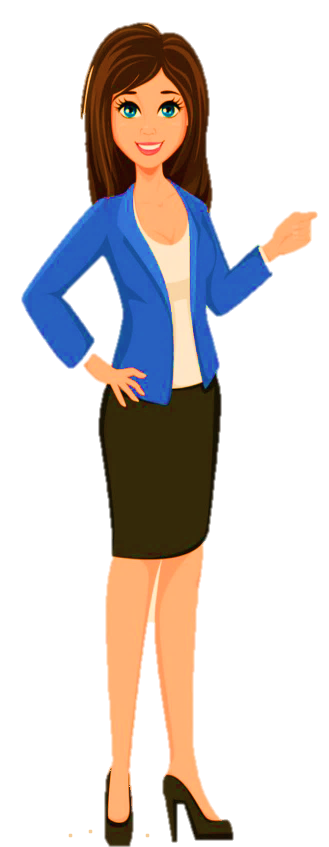 Задатак 1.
Запиши ријечима бројеве:

            седамдесет пет
               шездесет четири

Задатак 2.
Запиши цифрама бројеве:

                    шездесет шест     
                    осамдесет
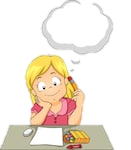 75
64
66
80
Задатак 3.
Настави писати бројеве како је започето:

а) унапријед: 63, 64,          ,          ,         ,          ,          , 70.
                        
б) уназад:      80, 79, 78,          ,          ,          , 74 .               
        
Задатак 4.
Заокружи бројеве који припадају осмој десетици.
        
     61,   80 ,  67 ,  79  ,  64  , 66 ,  75  .
65
66
67
68
69
77
76
75
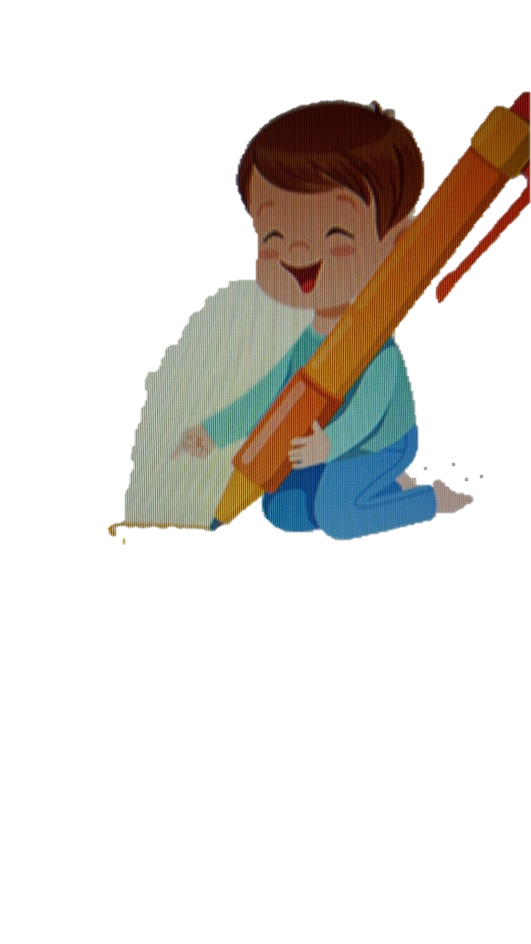 Задатак 5. Марко треба да паркира аутомобиле тако да
         допуни низ парних бројева седме и осме десетице. 
                   Хајде да му помогнемо!
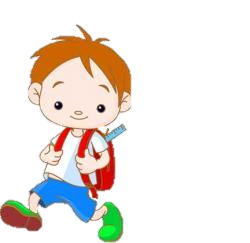 64
70
76
80
62
66
78
68
72
74
Задаци за самосталан рад:
Задатак 1. Упиши у празна поља бројеве представљене овим записом:

            6 Д 7 Ј                               8 Д 0 Ј 
            7 Д 1 Ј                               4 Д 5 Ј
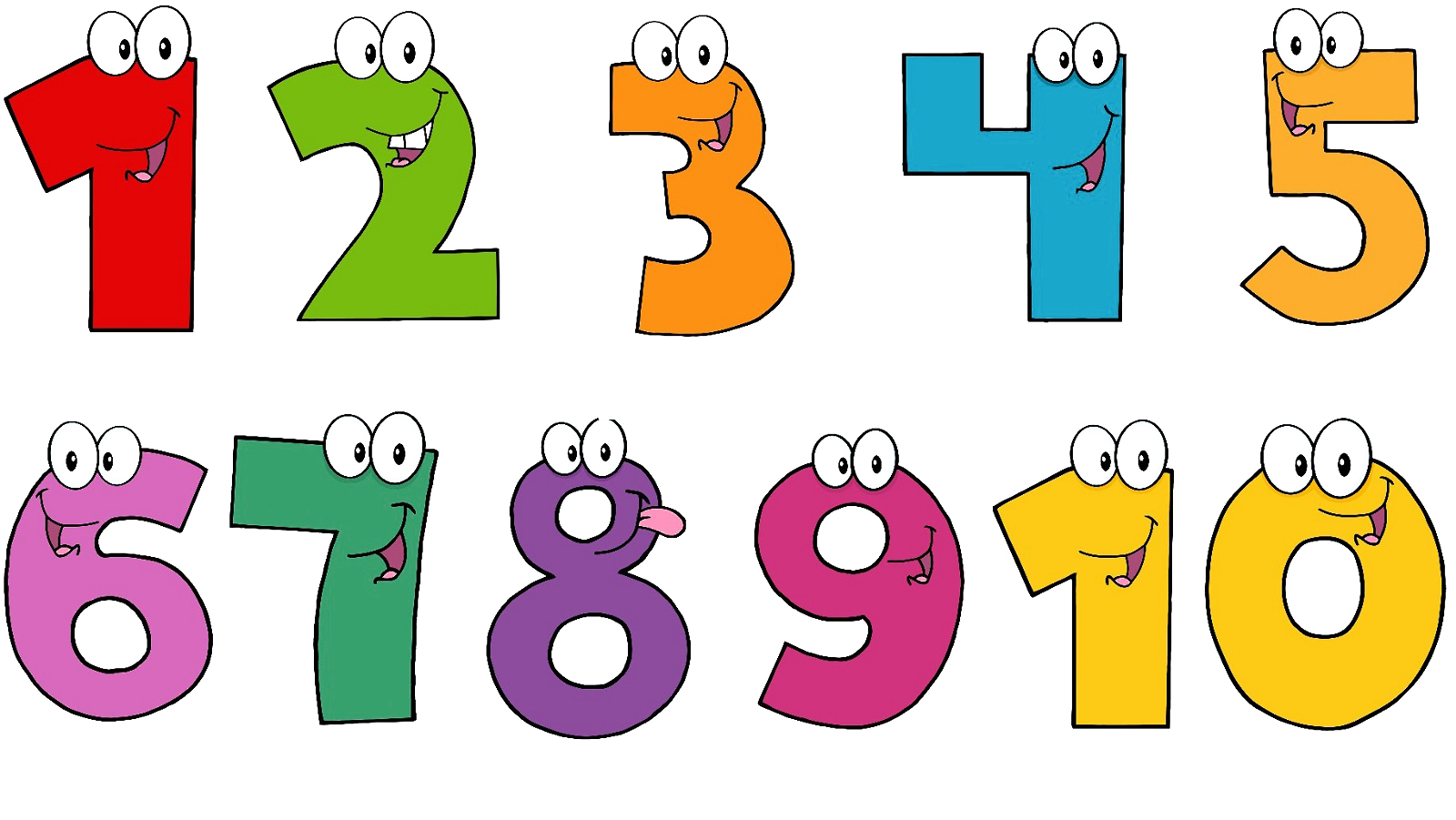 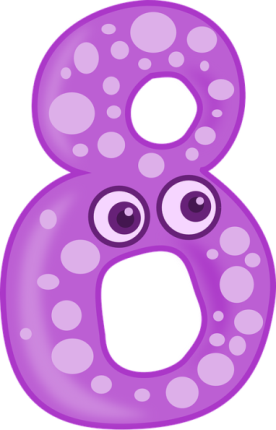 Задатак +: Љутко, Уча и Поспанко су се вратили из рудника.
 Откриј колико је каменчића сваки од њих ископао, ако знаш:

Учин број каменчића је најмањи број седме десетице.
Љутков број каменчића је претходник броја 67.
Поспанков број каменчића је број који се налази између бројева 71 и 73.
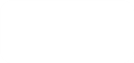 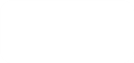